CASOS CLINICOS AEROPORTUARIOS
DISCUSION
METODOLOGÍA
PRESENTACION CORTA
CONSIDERACIONES  MEDICAS
CONSIDERACIONES ADMINISTRATIVAS
CONSIDERACIONES MEDICO LEGALES
CASO 1
Paciente de dos meses de edad, con patología de base  de Insuficiencia respiratoria e insuficiencia cardiaca, anemia, síndrome metabólico. Llega en vuelo ambulancia de la ciudad de Neiva  con medico y enfermero.   Intubada, con soportes,  con ventilador en zona de parqueo avión ambulancia,  esperando que llegue ambulancia terrestre. A cinco minutos de haber parqueado avión ambulancia, la paciente entra en código rojo, piloto y médico piden que se les preste sanidad aeroportuaria para poder seguir realizando el RCP, ya que el calor en la pista era bastante alto.
Siendo las 11:30 a.m., de un sábado,  se traslada medico de ambulancia aérea con enfermero a sanidad en la ambulancia de sanidad aeroportuaria se presta la sala de procedimientos para que siga realizando el RCP,  posteriormente fallece menor de edad, el médico y enfermero se retiran de sanidad aeroportuaria manifestando que van por el certificado de defunción al avión y se retiran a la ciudad de arribo dejando el cadáver en sanidad aeroportuaria.
CASO 1 DISCUSION
CONSIDERACIONES MEDICAS
IDONEIDAD PROFESIONALES
MANEJO
CONSIDERACIONES ADMINISTRATIVAS
USO DE SANIDAD
DECOLAJE AVION AMBULANCIA Y CADAVER
CERTIFICADO DEFUNCION
CONSIDERACIONES MEDICOLEGALES
OBLIGACIONES EMPRESA AMBULANCIA AEREA Y TERRESTRE
PERSONAL MEDICO AMBULANCIAS
PERSONAL SANIDAD
CASO 2
17 pasajeros pertenecientes a un organismo de seguridad del Estado quienes se desplazan a una capacitación. Son detectados por el personal de la aerolínea en posible estado de alicoramiento o embriaguez por lo cual solicitan valoración por parte de sanidad.
 
Al realizar el examen médico se hace determinación clínica de embriaguez encontrando los 17 funcionarios positivos para embriaguez en diferentes grados. Ante lo cual se emite certificación individual de aptitud de vuelo no apto para abordar. 
Se desencadenan una serie de eventos y acontecimientos los cuales incluyen agresión al personal de vigilancia, policía aeroportuaria, aerolínea y personal de sanidad incluyendo entre estas amenazas directas contra la vida del personal de sanidad.
CASO 2 DISCUSION
CONSIDERACIONES MEDICAS
PERITAJES COLECTIVOS
CONSIDERACIONES ADMINISTRATIVAS
MANEJO 
CONSIDERACIONES MEDICOLEGALES
EMPRESA  AMBULANCIA  AEREA Y TERRESTRE
PERSONAL MEDICO AMBULANCIAS
PERSONAL SANIDAD
CASO 3
Pasajero de 5 años de edad que presenta yeso braquiopalmar por posible fractura de humero menor a 24 horas quién es llevado a la sanidad sin certificación médica ni copia de la historia clínica en compañía de familiar (madre) con actitud demandante aportante de poca información clínica de lo sucedido quién refiere claramente ser familiar de gobernante de la región por lo cual exige se le de autorización de vuelo.
 Al examen físico se encuentra paciente en buenas condiciones generales, álgido con presencia de yeso cerrado, edema visible en mano, leves escoriaciones en la pierna y resto normal. 
Se le explica a la familiar los riesgos, implicaciones, posibles consecuencias de abordar en estas condiciones. Se expide certificado no apto para abordaje a lo cual se presenta nuevamente horas más tarde como pasajero de otra aerolínea con certificación médica de apto para volar expedida por médico urólogo gerente de una entidad hospitalaria.
CASO 3 DISCUSION
CONSIDERACIONES MEDICAS
USO DE PROTOCOLOS
CONSIDERACIONES ADMINISTRATIVAS
MANEJO  EN LA AEROLÍNEA
CONSIDERACIONES MEDICOLEGALES
CERTIFICACIONES  INEXACTAS
CASO 4
Pasajera de 32 años de edad gestante quien refiere embarazo de 36 semanas sin complicaciones, no presenta certificación médica, ni carnet prenatal, refiere ser esposa de médico.
 
Al examen físico se encuentra paciente en buen estado general con cifras tensionales normales, feto único vivo, longitudinal, fetocardia positiva (146 lpm) con edema de miembros inferiores y resto de examen físico dentro de límites normales. Se genera certificación de no aptitud de vuelo ya que se evidencian vacíos en la información suministrada.
 
Pasajera se presenta nuevamente horas más tarde con certificación médica expedida por ginecólogo quién certifica apto para volar y embarazo de 31 semanas.
CASO 4 DISCUSION
CONSIDERACIONES MEDICAS
USO DE PROTOCOLOS
CONSIDERACIONES ADMINISTRATIVAS
MANEJO  EN LA AEROLÍNEA
CONSIDERACIONES MEDICOLEGALES
CERTIFICACIONES  INEXACTAS VS EXAMEN DEL MEDICO DE SANIDAD
CASO 5
Paciente masculino de 57 años quien ingresa al servicio de sanidad Cúcuta para valoración de su aptitud de vuelo, acompañado de funcionario de la aerolínea. Tiene como antecedentes Hipertensión arterial, DM insulinodependiente + FA + Cardiopatía dilatada con Falla cardíaca congestiva.  Toma ASA, Espironolactona, furosemida, carvedilol, enalapril, digoxina, warfarina, insulina Degludec. Al interrogatorio manifesta mareos permanente y sudoración excesiva generalizada
Al examen fisico: TA : 100/60; FC 60 por minuto con descensos a 55 por minuto. SaO2: 90% ambiente. FR: 20 por minuto. Diaforético, palidez generalizada y edema de Miembros inferiores Grado II. EKG sin cambios.
.
CASO 5
Análisis del médico: Paciente adulto medio con historia de comorbilidad descrita, en el momento con inestabilidad hemodinámica dada por cuadro de falla cardiaca descompensada + Síndrome coronario?. No es apto para vuelo. Requiere remisión inmediata a urgencias.

 PREGUNTA: DE QUIEN ES LA RESPONSBILIDAD DEL TRASLADO?  AEROLINEA? SANIDAD? PACIENTE?….
CASO 6
Pasajero de 47 años, quien viajaba con su esposa desde Bucaramanga hacia Bogotá y Barranquilla. Abordó su vuelo, del cual fue retirado por auxiliar de vuelo debido a que lleva férula de yeso para inmovilización por traumatismo en antebrazo izquierdo hace 15 días. No procedimiento quirúrgico.
Paciente asintomático, con historia descrita , sin ninguna restricción para su vuelo.
Fue desabordado por auxiliar de vuelo quien indicó no apto para vuelo.
CONSIDERACION  MEDICA VS DECISIONES AEROLINEA
GRACIAS
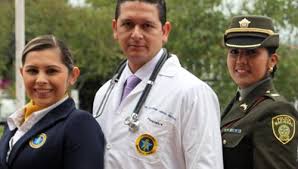